39.1 Venn diagrams
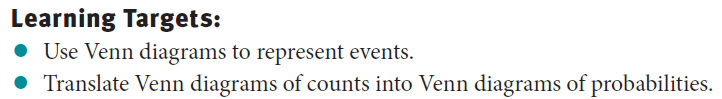 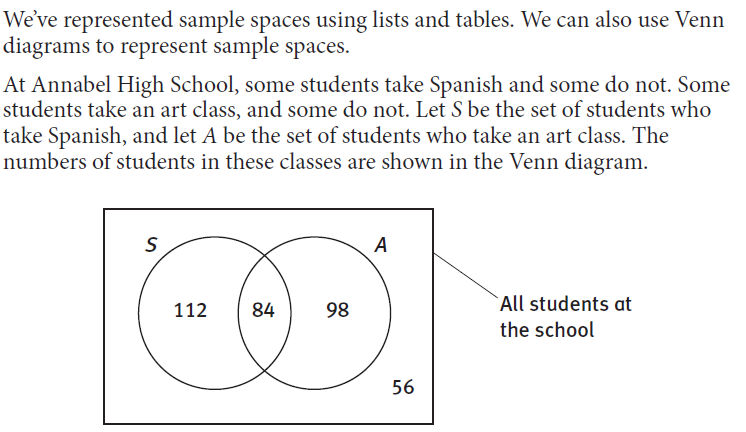 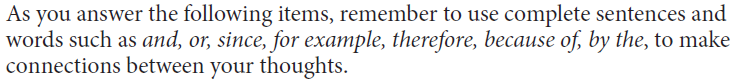 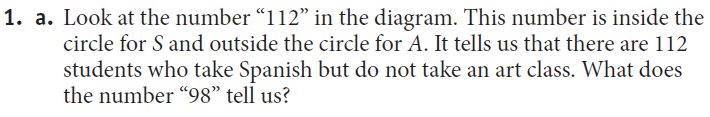 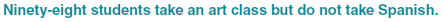 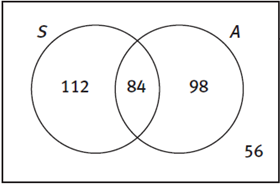 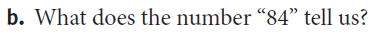 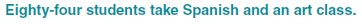 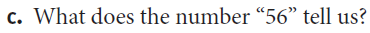 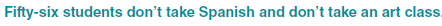 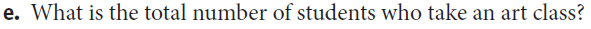 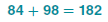 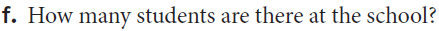 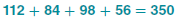 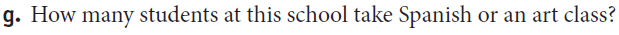 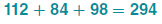 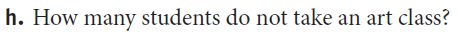 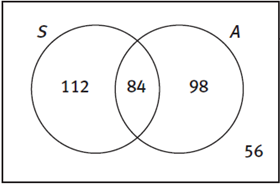 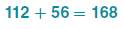 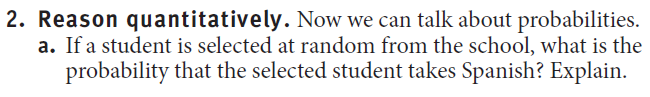 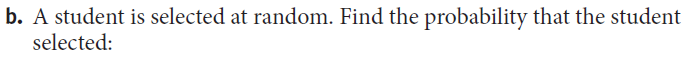 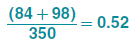 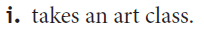 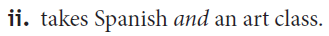 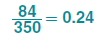 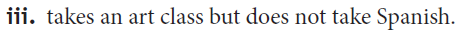 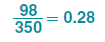 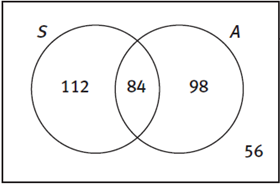 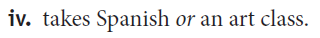 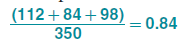 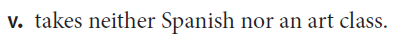 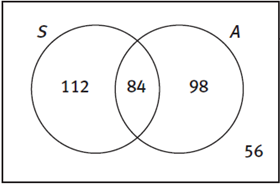 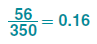 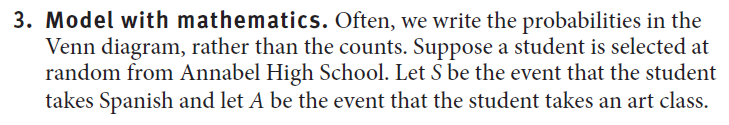 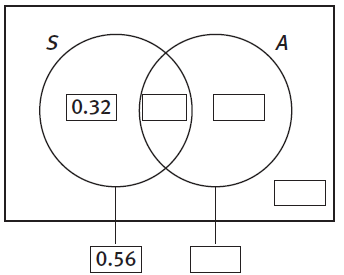 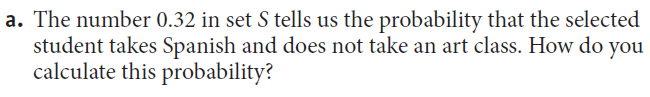 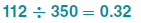 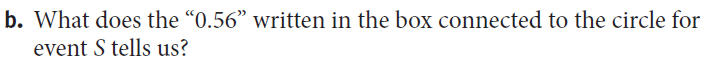 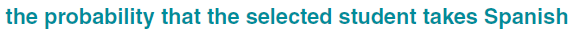 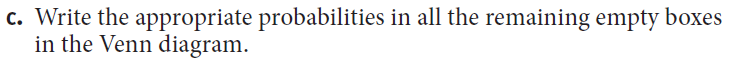 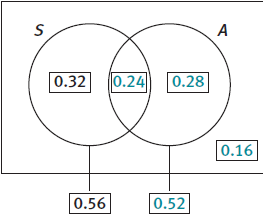 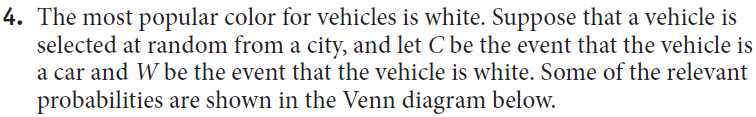 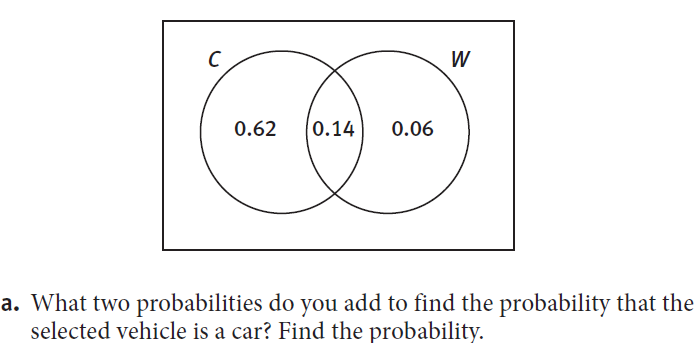 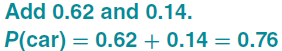 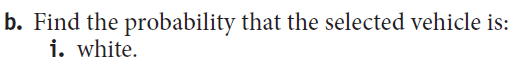 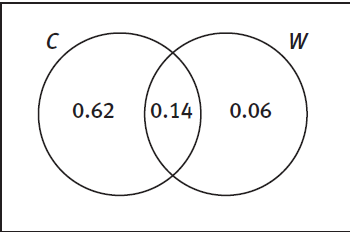 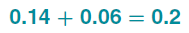 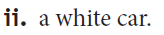 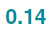 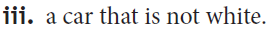 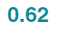 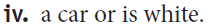 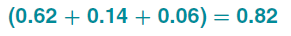 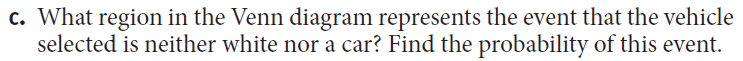 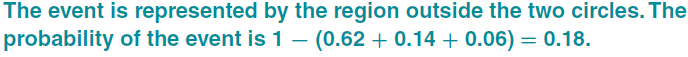 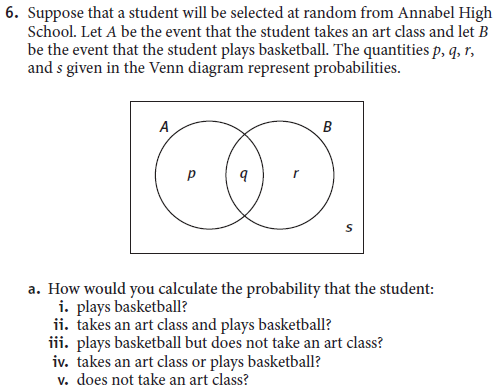 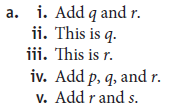 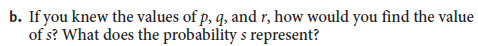 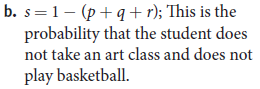 39.2 Venn diagrams to represent “and”, “or” and “not”
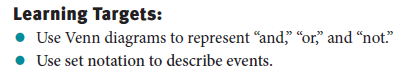 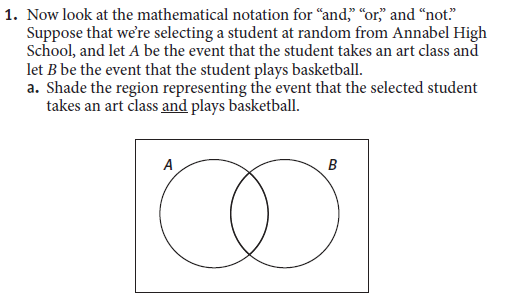 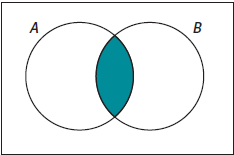 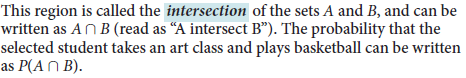 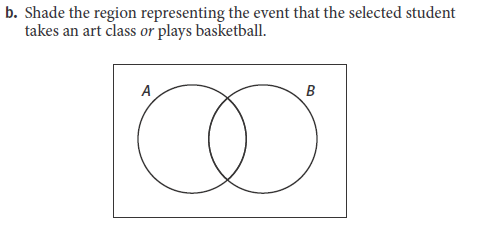 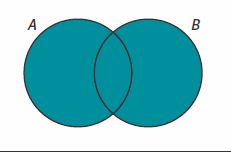 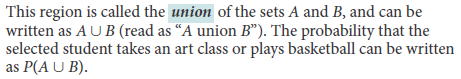 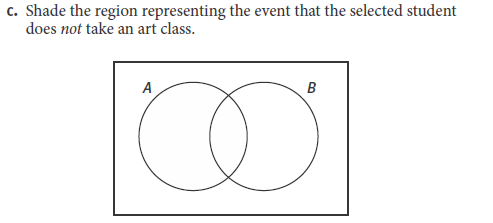 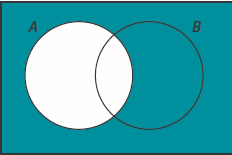 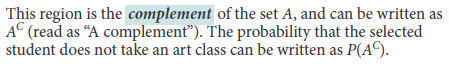 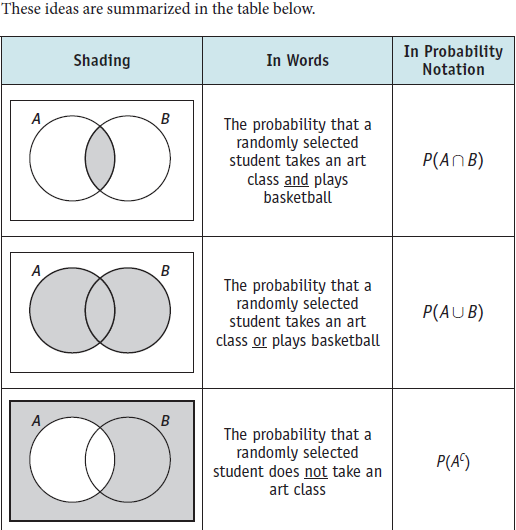 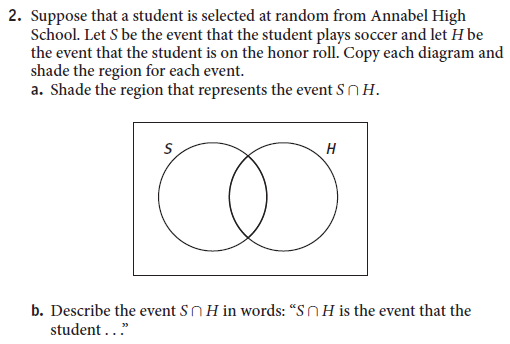 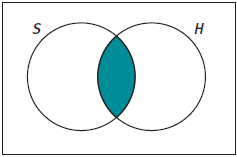 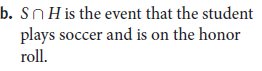 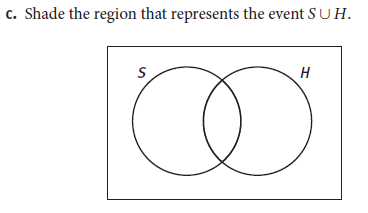 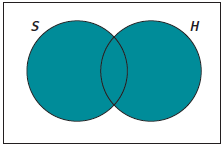 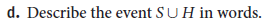 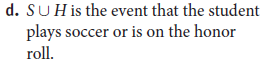 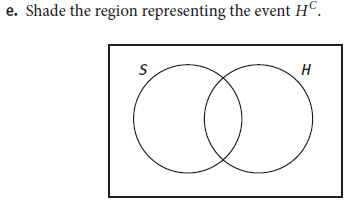 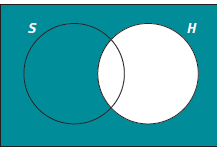 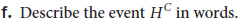 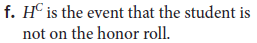 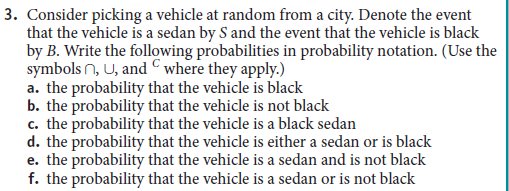 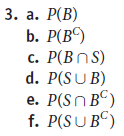